Громко я жужжу, летая,Мёд целебный собирая.Всем полезна и милаХлопотливая…
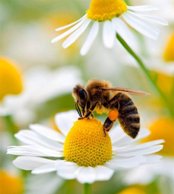 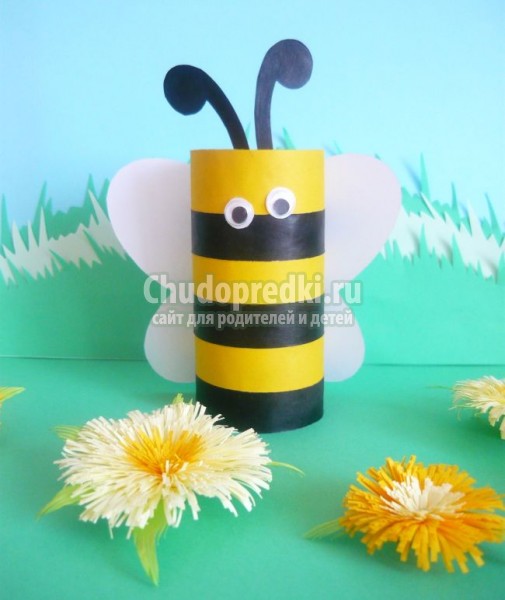 Веселая пчелка
Савинкова С.А.
Учитель начальных классов
МБОУ «СОШ № 92»
Кемерово
Материалы и инструменты
Картон
 Белая и цветная бумага
 Клей
 Ножницы
 Карандаш
Этапы работы
Из жёлтого картона изготавливаем трубочку.
Этапы работы
Из чёрной бумаги вырезаем полоски.
Наклеиваем полоски на трубочку.
Этапы работы
Делаем глазки.
Этапы работы
Приклеиваем глазки.
Этапы работы
Вырезаем усики.
Приклеиваем усики внутри трубочки.
Этапы работы
Вырезаем крылья.
Приклеиваем крылья.
Этапы работы
Вот такая пчёлка у нас получилась.